Certified Professional
Salesperson
Bachelor’s Degree,
Marketing
Master’s Degree,
Marketing
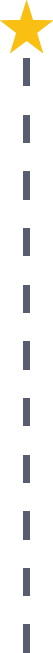 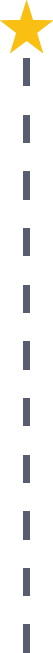 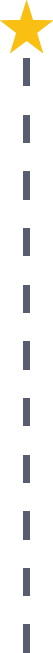 Start Pre-Marketing
As early as grade 7
(based on readiness)
Sales Representative
Median Salary: $48,430
Job Growth (10 yr): 13.2%
Annual Openings: 908
Average Tuition (1 yr): $0 –$3,900/yr
Sales Supervisor 
(Non-Retail)
Median Salary: $64,960
Job Growth (10 yr): -0.5%
Annual Openings: 359
Average Tuition (4 yrs): $9,600/yr
Marketing Manager
Median Salary: $113,080
Job Growth (10 yr): 8.8%
Annual Openings: 186
Average Tuition (2 yrs): $11,300/yr
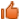 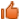 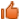 Workplace Visits
Job Shadow
Internship
Work
Supervised Experience
---
Work
Supervised Experience
Internship
---
Work
Internship
---
Work
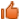 Data reflects 2014 Ohio labor statistics and public institutions of higher education for 2013-2014. For specific tuition costs, visit ohiohighered.org.
Ohio In-demand Occupations
Visit education.ohio.gov/CareerConnections for reference information. 
Course titles and sequences will vary between schools.
11/2014